<March,2021>
Project: IEEE P802.15 Working Group for Wireless Personal Area Networks (WPANs)

Submission Title: [TG4aa JRE March Plenary 2021 Virtual meeting Opening report]	
Date Submitted: [10th  March,2021]	
Source: [Takashi Kuramochi] Company [LAPIS TECHNOLOGY]
Address [2-4-8 Shinyokohama,Kouhoku-ku,Yokohama 222-8575 Japan]
Voice:[+81-45-476-9295], FAX: [], E-Mail:[kuramochi722@lapis-tech.com]	
Re: []Abstract:	[This document contains opening information and meeting agenda for the TG4aa JRE March Plenary Teleconference,2021]Purpose:	[information]
Notice:	This document has been prepared to assist the IEEE P802.15.  It is offered as a basis for discussion and is not binding on the contributing individual(s) or organization(s). The material in this document is subject to change in form and content after further study. The contributor(s) reserve(s) the right to add, amend or withdraw material contained herein.
Release:	The contributor acknowledges and accepts that this contribution becomes the property of IEEE and may be made publicly available by P802.15.
Slide 1
Takashi Kuramochi, LAPIS TECHNOLOGY
<March,2021>
IEEE 802.15 TG4aa JREMarch PlenaryVirtual Meeting Opening report onMarch 9th/10th/15th/16th,2021
Slide 2
Takashi Kuramochi, LAPIS TECHNOLOGY
<March,2021>
Please keep in mind “daylight saving time starts in this weekend”
TG4aa time slots in March plenary
Cancelled!!
Slide 3
Takashi Kuramochi, LAPIS TECHNOLOGY
<March,2021>
Administrative Items
Required notices
Affiliation FAQ - http://standards.ieee.org/faqs/affiliationFAQ.html
Anti-Trust FAQ - http://standards.ieee.org/resources/antitrust-guidelines.pdf
Ethics - http://www.ieee.org/portal/cms_docs/about/CoE_poster.pdf
Chair/Vice-Chair/Secretary/Technical Editor
Chair :Takashi Kuramochi(LAPIS)
Vice-Chair : Hiroshi Harada(Kyoto University)
Vice-Chair: Kunal Shah(ITRON) 
Secretary : Kiyoshi Fukui(OKI)
Technical Editor : Kiyoshi Fukui(OKI)
Slide 4
Takashi Kuramochi, LAPIS TECHNOLOGY
<March,2021>
Participants have a duty to inform the IEEE
Participants shall inform the IEEE (or cause the IEEE to be informed) of the identity of each holder of any potential Essential Patent Claims of which they are personally aware if the claims are owned or controlled by the participant or the entity the participant is from, employed by, or otherwise represents

Participants should inform the IEEE (or cause the IEEE to be informed) of the identity of any other holders of potential Essential Patent Claims

     Early identification of holders of potential Essential Patent     Claims is encouraged
Slide 5
Takashi Kuramochi, LAPIS TECHNOLOGY
<March,2021>
Ways to inform IEEE
Cause an LOA to be submitted to the IEEE-SA (patcom@ieee.org); or

Provide the chair of this group with the identity of the holder(s) of any and all such claims as soon as possible; or

Speak up now and respond to this Call for Potentially Essential Patents

If anyone in this meeting is personally aware of the holder of any patent claims that are potentially essential to implementation of the proposed standard(s) under consideration by this group and that are not already the subject of an Accepted Letter of Assurance, please respond at this time by providing relevant information to the WG Chair
Slide 6
Takashi Kuramochi, LAPIS TECHNOLOGY
<March,2021>
Other guidelines for IEEE WG meetings
All IEEE-SA standards meetings shall be conducted in compliance with all applicable laws, including antitrust and competition laws. 
Don’t discuss the interpretation, validity, or essentiality of patents/patent claims. 
Don’t discuss specific license rates, terms, or conditions.
Relative costs of different technical approaches that include relative costs of patent licensing terms may be discussed in standards development meetings. 
Technical considerations remain the primary focus
Don’t discuss or engage in the fixing of product prices, allocation of customers, or division of sales markets.
Don’t discuss the status or substance of ongoing or threatened litigation.
Don’t be silent if inappropriate topics are discussed … do formally object.
---------------------------------------------------------------   
For more details, see IEEE-SA Standards Board Operations Manual, clause 5.3.10 and Antitrust and Competition Policy: What You Need to Know at http://standards.ieee.org/develop/policies/antitrust.pdf
Slide 7
Takashi Kuramochi, LAPIS TECHNOLOGY
<March,2021>
Patent-related information
The patent policy and the procedures used to execute that policy are documented in the:
IEEE-SA Standards Board Bylaws
https://standards.ieee.org/about/policies/bylaws/sect6-7.html#6
IEEE-SA Standards Board Operations Manual 
https://standards.ieee.org/about/policies/bylaws/sect6-7.html#6.3

	Material about the patent policy is available at 
	http://standards.ieee.org/about/sasb/patcom/materials.html


	If you have questions, contact the IEEE-SA Standards Board Patent Committee Administrator at patcom@ieee.org
Slide 8
Takashi Kuramochi, LAPIS TECHNOLOGY
<March,2021>
Attendance
Visit “https://imat.ieee.org” and click “802 Plenary Session” and click “C/LM/WG802.15 Attendance” shown below.



Register
Indicate attendance
Please click yellow bar on the  attendance sheet.
the collar bar will be changed to green.
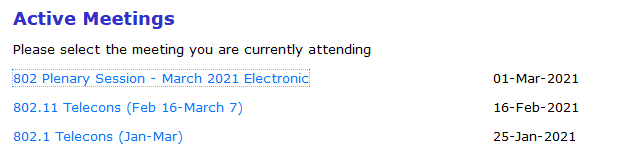 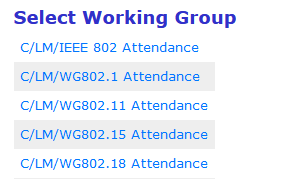 Important Note: In March plenary, Attendance will be counted session based. Each session give you 6% of attendance.
In order to get voting right, you need to get at least 12 sessions during 3/9-3/17.
Slide 9
Takashi Kuramochi, LAPIS TECHNOLOGY
<March,2021>
TG4aa JRE sessions in March Plenary
Cancelled
Slide 10
Takashi Kuramochi, LAPIS TECHNOLOGY
<March,2021>
Plan for TG4aa meetings
Target: TG and WG ballot for the draft at closing plenary on March 17th

Session1:
Draft discussion 
CA discussion
TG Motion for WG ballot
Session2:
Continue session1
Session3:
Continue session2
Session4:
Continue session3
Next Steps
Slide 11
Takashi Kuramochi, LAPIS TECHNOLOGY
<March,2021>
Agenda items for the weeks
15th Monday PM3(18:00-19:00)
OPEN
Attendance
Continue Session2
Attendance recap
Recess            

16th Tuesday PM3(18:00-19:00)
OPEN
Attendance
Continue Session3
Discuss next steps
Plan for May meeting (# of sessions)
Any other business
Attendance recap
Adjourn 4aa JRE
9th Tuesday PM3(18:00-19:00)
OPEN/Patent Policy
Attendance
Approval of the Agenda
Approval of  the last meeting minutes
Draft discussion
CAD discussion
TG Motion to WG ballot
Attendance recap
Recess

10th Wednesday PM3(18:00-19:00)
OPEN
Attendance
Continue Session1
Attendance recap
Recess
Agree any changes to the Agenda
Moved: Clint Powell(Facebook)
Second: Harry Bims(BIMS Laboratories)
There is no discussion or objections.
Agenda is approved  unanimous consent.
Slide 12
Takashi Kuramochi, LAPIS TECHNOLOGY
<March,2021>
Approval of  the last meeting minutes[January Interim]January 12-24th : 15-21-0072-00-04aa[January/February/March meetings]January 28th : 15-21-0085-00-04aaFebruary 1st : 15-21-0104-00-04aaFebruary 12th: 15-21-0111-00-04aaFebruary 19th : 15-21-0136-00-04aaMarch 5th :15-21-0140-00-04aa
Agree to last meeting minutes
Moved :Clint Powell(Facebook)
Second : Ryota Okumura(Kyoto University)
There is no discussion or objections.
last meeting minutes are approved  unanimous consent.
Slide 13
Takashi Kuramochi, LAPIS TECHNOLOGY
<March,2021>
Draft discussion
TG4aa draft 6 is available on voting member area.
(We will review on this meeting.)
Slide 14
Takashi Kuramochi, LAPIS TECHNOLOGY
<February,2021>
From 19th Feb Conference call
TG4aa Motion to Pre-ballot (draft only)
We would like to review comments of pre-ballot on March Meeting.
TG4aa moved the above motion for 10 day’s review of the draft on 19th Feb
Slide 15
Takashi Kuramochi, LAPIS TECHNOLOGY
<February,2021>
From 19th Feb Conference call
WG Pre-ballot
WG Pre-ballot
comment review & draft update
CA document work
TG4aa moved the above motion for 10 day’s review of the draft on 19th Feb
Slide 16
Takashi Kuramochi, LAPIS TECHNOLOGY
<March,2021>
Result of comments of the Pre-ballot
There are no comments on the draft.
Slide 17
Takashi Kuramochi, LAPIS TECHNOLOGY
<March,2021>
CA discussion
the draft recommended practice: 802.19.3 (only for 802.15 Voter)

https://grouper.ieee.org/groups/802/19/private/IEEE%20Std%20P802-19-3-D07-Clean.pdf
802.15.4w CA document(15-18-0510-05-004w)

https://mentor.ieee.org/802.15/dcn/18/15-18-0510-05-004w-draft-0-0-of-tg4w-coexistence-document.docx
802.15.4aa CA document(15-21-083-02-04aa)
Slide 18
Takashi Kuramochi, LAPIS TECHNOLOGY
<March,2021>
TG Motion
Slide 19
Takashi Kuramochi, LAPIS TECHNOLOGY
<March,2021>
Attendance recap
Slide 20
Takashi Kuramochi, LAPIS TECHNOLOGY
<March,2021>
Please keep in mind “daylight saving time starts in this weekend”
TG4aa time slots in March plenary
Cancelled!!
Slide 21
Takashi Kuramochi, LAPIS TECHNOLOGY
<March,2021>
Recess(End of session1)
Moved:
Second:
There is no discussion or objections.
Recess is approved  unanimous consent.
Slide 22
Takashi Kuramochi, LAPIS TECHNOLOGY
<March,2021>
OPEN(Start of TG4aa session3)
Slide 23
Takashi Kuramochi, LAPIS TECHNOLOGY
<March,2021>
Attendance
Visit “https://imat.ieee.org” and click “802 Plenary Session” and click “C/LM/WG802.15 Attendance” shown below.



Register
Indicate attendance
Please click yellow bar on the  attendance sheet.
the collar bar will be changed to green.
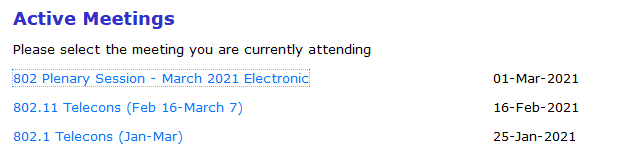 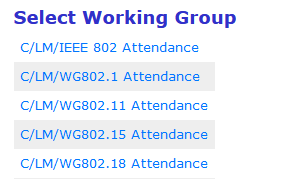 Important Note: In March plenary, Attendance will be counted session based. Each session give you 6% of attendance.
In order to get voting right, you need to get at least 12 sessions during 3/9-3/17.
Slide 24
Takashi Kuramochi, LAPIS TECHNOLOGY
<March,2021>
Agenda items for the weeks
15th Monday PM3(18:00-19:00)
OPEN
Attendance
Continue Session2
Attendance recap
Recess            

16th Tuesday PM3(18:00-19:00)
OPEN
Attendance
Continue Session3
Discuss next steps
Plan for May meeting (# of sessions)
Any other business
Attendance recap
Adjourn 4aa JRE
9th Tuesday PM3(18:00-19:00)
OPEN/Patent Policy
Attendance
Approval of the Agenda
Approval of  the last meeting minutes
Draft discussion
CAD discussion
TG Motion to WG ballot
Attendance recap
Recess

10th Wednesday PM3(18:00-19:00)
OPEN
Attendance
Continue Session1
Attendance recap
Recess
Agree any changes to the Agenda
Moved: 
Second:
There is no discussion or objections.
Agenda is approved  unanimous consent.
Slide 25
Takashi Kuramochi, LAPIS TECHNOLOGY
<March,2021>
Continue Draft/CAD discussion
Slide 26
Takashi Kuramochi, LAPIS TECHNOLOGY
<March,2021>
TG Motion
Slide 27
Takashi Kuramochi, LAPIS TECHNOLOGY
<March,2021>
Attendance recap
Slide 28
Takashi Kuramochi, LAPIS TECHNOLOGY
<March,2021>
Please keep in mind “daylight saving time starts in this weekend”
TG4aa time slots in March plenary
Cancelled!!
Slide 29
Takashi Kuramochi, LAPIS TECHNOLOGY
<March,2021>
Recess (End of session3)
Slide 30
Takashi Kuramochi, LAPIS TECHNOLOGY
<March,2021>
OPEN(Start of TG4aa session4)
Slide 31
Takashi Kuramochi, LAPIS TECHNOLOGY
<March,2021>
Attendance
Visit “https://imat.ieee.org” and click “802 Plenary Session” and click “C/LM/WG802.15 Attendance” shown below.



Register
Indicate attendance
Please click yellow bar on the  attendance sheet.
the collar bar will be changed to green.
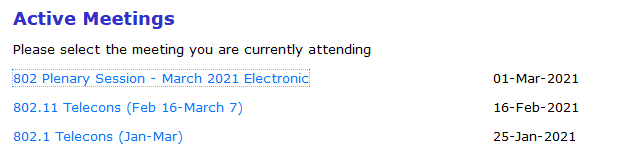 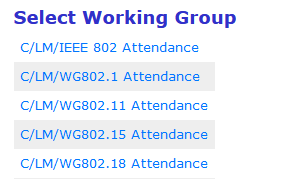 Important Note: In March plenary, Attendance will be counted session based. Each session give you 6% of attendance.
In order to get voting right, you need to get at least 12 sessions during 3/9-3/17.
Slide 32
Takashi Kuramochi, LAPIS TECHNOLOGY
<March,2021>
Agenda items for the weeks
15th Monday PM3(18:00-19:00)
OPEN
Attendance
Continue Session2
Attendance recap
Recess            

16th Tuesday PM3(18:00-19:00)
OPEN
Attendance
Continue Session3
Discuss next steps
Plan for May meeting (# of sessions)
Any other business
Attendance recap
Adjourn 4aa JRE
9th Tuesday PM3(18:00-19:00)
OPEN/Patent Policy
Attendance
Approval of the Agenda
Approval of  the last meeting minutes
Draft discussion
CAD discussion
TG Motion to WG ballot
Attendance recap
Recess

10th Wednesday PM3(18:00-19:00)
OPEN
Attendance
Continue Session1
Attendance recap
Recess
Agree any changes to the Agenda
Moved: 
Second:
There is no discussion or objections.
Agenda is approved  unanimous consent.
Slide 33
Takashi Kuramochi, LAPIS TECHNOLOGY
<March,2021>
Continue Draft/CAD discussion
Slide 34
Takashi Kuramochi, LAPIS TECHNOLOGY
<March,2021>
TG Motion
Slide 35
Takashi Kuramochi, LAPIS TECHNOLOGY
<March,2021>
Discuss next step
Review WG ballot comments.
Slide 36
Takashi Kuramochi, LAPIS TECHNOLOGY
<March,2021>
Conference call will be planned on xxxx(EST)Topics will be informed later
Takashi Kuramochi, LAPIS TECHNOLOGY
Slide 37
Future meetings will be planned
<March,2021>
March Plenary
March Plenary
Slide 38
Takashi Kuramochi, LAPIS TECHNOLOGY
Future meetings will be planned
<March,2021>
May Interim
May Interim
Four slots are planned on May Interim.
Slide 39
Takashi Kuramochi, LAPIS TECHNOLOGY
<March,2021>
Plan for May meeting (Four of sessions)
Topics
Review comments on the ballot
Amendment of the draft
TG motion for Recirculation ballot.
Slide 40
Takashi Kuramochi, LAPIS TECHNOLOGY
<March,2021>
Any other business?
Slide 41
Takashi Kuramochi, LAPIS TECHNOLOGY
<March,2021>
Adjourn TG4aa(End of session4)
Moved :
Second :
 There is no discussion or objections. Agenda is approved  unanimous consent.
Slide 42
Takashi Kuramochi, LAPIS TECHNOLOGY
<March,2021>
Contacts
Takashi Kuramochi, LAPIS Technology 
kuramochi722@lapis-tech.com
Slide 43
Takashi Kuramochi, LAPIS TECHNOLOGY
<March,2021>
Reference
The IEEE802.15 meeting schedule can be found athttp://grouper.ieee.org/groups/802/15/calendar.html

Document templates (MsWord and PowerPoint) and instructions for obtaining document numbers are located at  http://grouper.ieee.org/groups/802/15/pub/Download.html
TG4aa JRE reflector is (stds-802-15-jre@listserv.ieee.org)
Documents should be uploaded to https://mentor.ieee.org/802.15, to the “TG4aa” JRE group.
For help with obtaining document numbers, document formatting, document uploading and contribution scheduling, please contract the 802.15 TG4aa JRE chair, Takashi Kuramochi, atkuramochi722@lapis-tech.com
The draft objectives of the group  is available  at SC WNG session in January 2020:
        https://mentor.ieee.org/802.15/documents
Slide 44
Takashi Kuramochi, LAPIS TECHNOLOGY